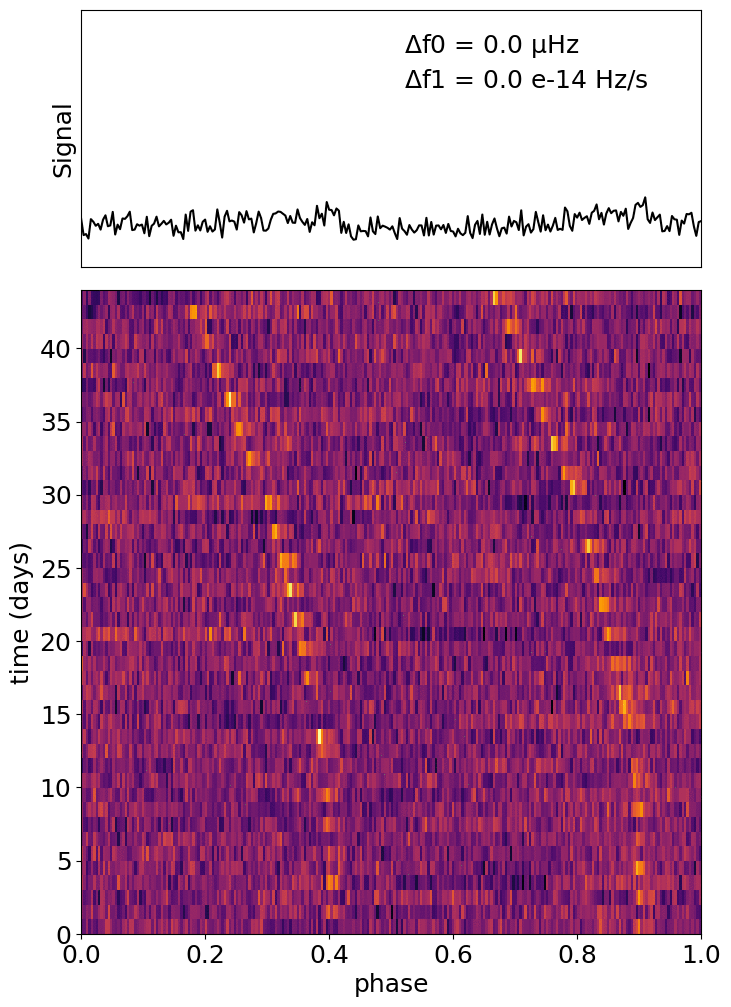 CHAMPSS: 
CHIME All-Sky 
Multi-day 
Pulsar Stack Search
Magnus L’Argent (MSc 1) 
Supervised by Victoria Kaspi
McGill University
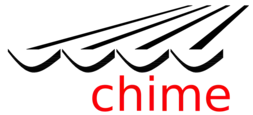